GUIDANCE SLIDE – DELETE AFTER READING.
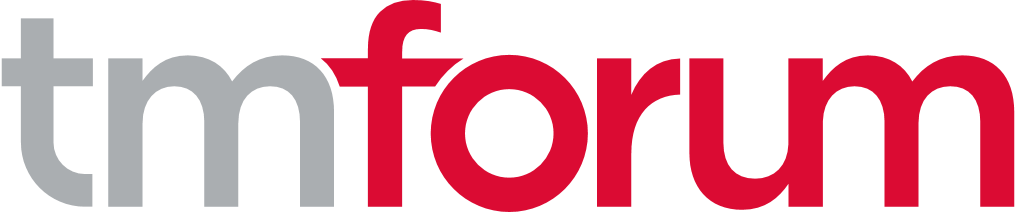 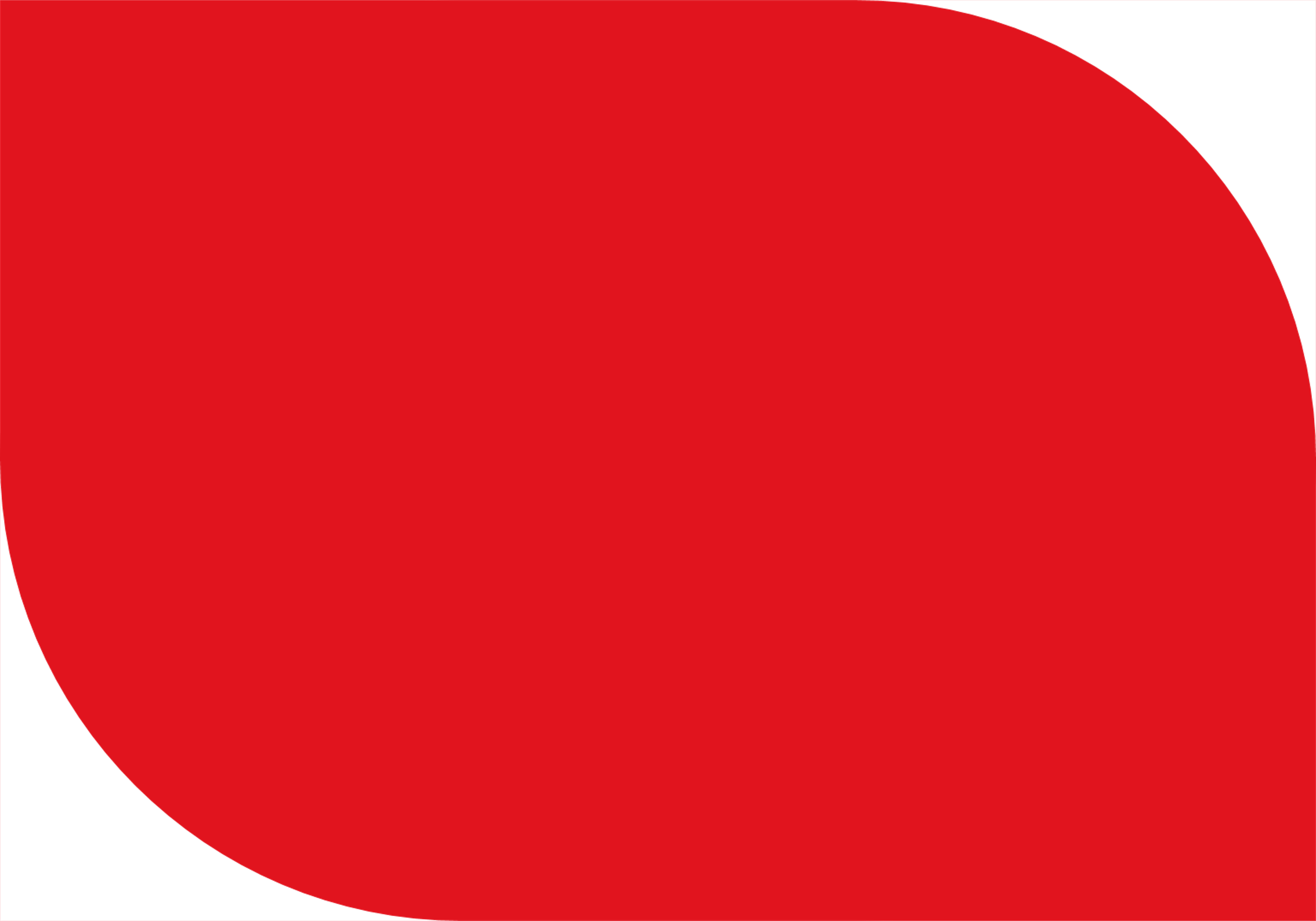 our new
template
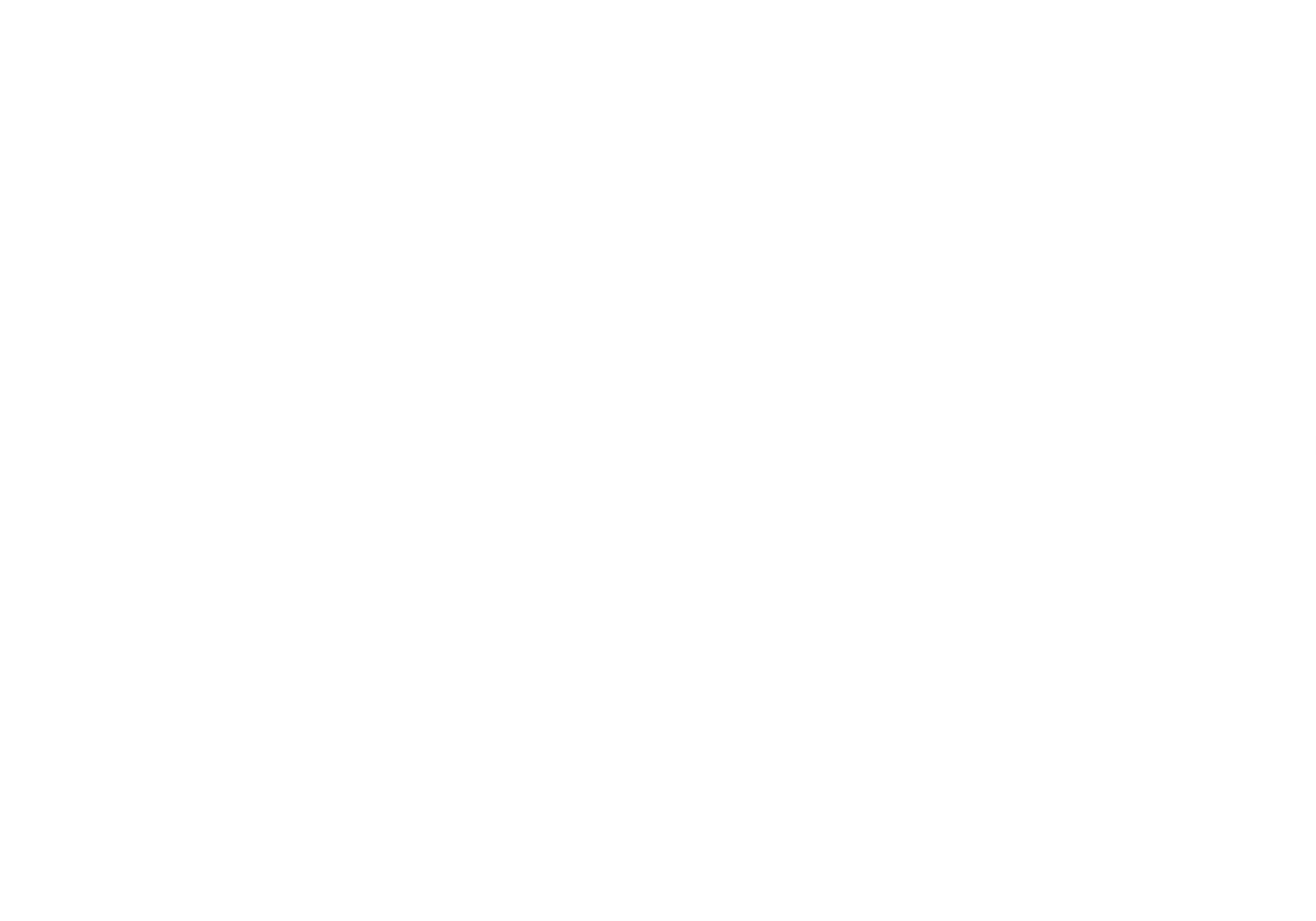 guidance
To keep the shapes editable, 
only edit this file on the desktop version of PowerPoint.
GUIDANCE SLIDE – DELETE AFTER READING.
bold
be
Welcome to our new PowerPoint template. It’s all about being big and brave… in our language and design. Don’t be shy!
We’ve created this template to help us design more engaging presentations and information documents for internal use. It should help you stay on brand by keeping your content simple and succinct.
But, if you need to present a speech to an external audience, either in person or online, you need to get professional design support. You can find our new process for creating visual assets here (link to guidance doc on SP site when ready) but do get in touch with David Andrews and he’ll help.
2
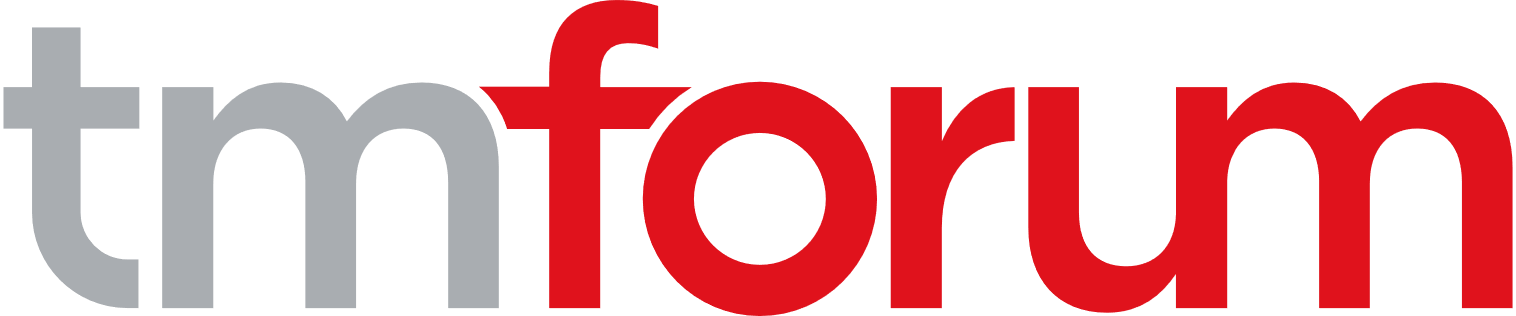 GUIDANCE SLIDE – DELETE AFTER READING.
How-to guide
The next few slides outline some design rules and some tips on how to get the best out of the template.
But, if you need help, get in touch.
GUIDANCE SLIDE – DELETE AFTER READING.
Using photos
Some of the slides use photography of our members to help bring the messages to life. Used sparingly through a slide deck, they will add lots of impact.
You can select suitable photos from the Flickr folder here: Add link when folder created
If you’re unfamiliar with adding photo into frames, here’s some guidance:
To change the image in a frame:
Delete image that is there. 
It should then leave a box saying, “tap icon to add picture”. 
If not click reset from the menu bar.
Click icon and choose image. 
Right click on image and “send to back”.
If the image needs positioning in the shape, use the crop tool to resize or move it left or right.
To add an image to an empty frame, follow steps 2-6
4
GUIDANCE SLIDE – DELETE AFTER READING.
Importing old slides into the new master
When you migrate existing slides into this new template, most of the content should convert successfully. But some “manual” design adjustments will always be required. Here are some tips & suggestions:
You may need to update the layout you are using. Choose from the layout options in the main menu.
Some of the content may be over the footer, reduce the gaps between content where possible.
Occasionally (for various reasons) the title will not copy across into the slide title, the easiest thing to do here is copy the title, delete the box it was in, then paste into the new slide title.
5
GUIDANCE SLIDE – DELETE AFTER READING.
Adding slide numbers
If the slide you are bringing into the deck doesn’t have a slide number, first make sure you are using a layout from the new brand master template.
Then from the menu choose ‘Home’ > ‘Reset’. This will make sure that all of the boxes on the Master slide appear.
Then from the menu choose ‘Insert’ > ‘Slide Number’
Tick the box next to Slide Number then click ‘Apply to All’
The page numbers will now be present on the slide.
6
GUIDANCE SLIDE – DELETE AFTER READING.
Our logo
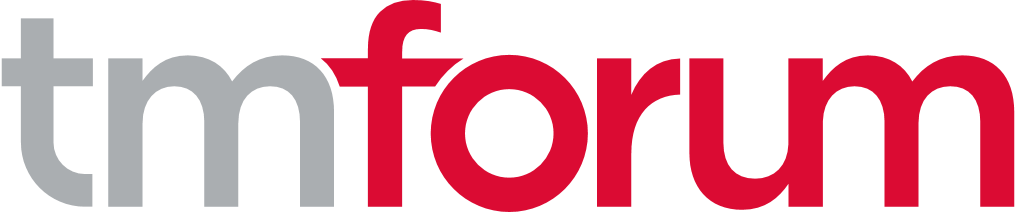 PRIMARY LOGO
This is our main logo, it should always be used in a horizontal orientation (please don’t rotate it).

Also make sure that nothing touches the logo or gets too close to it.
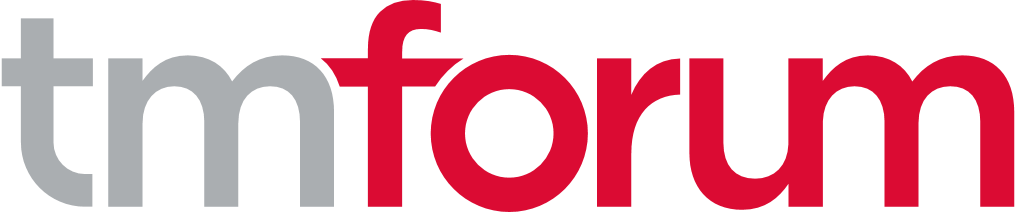 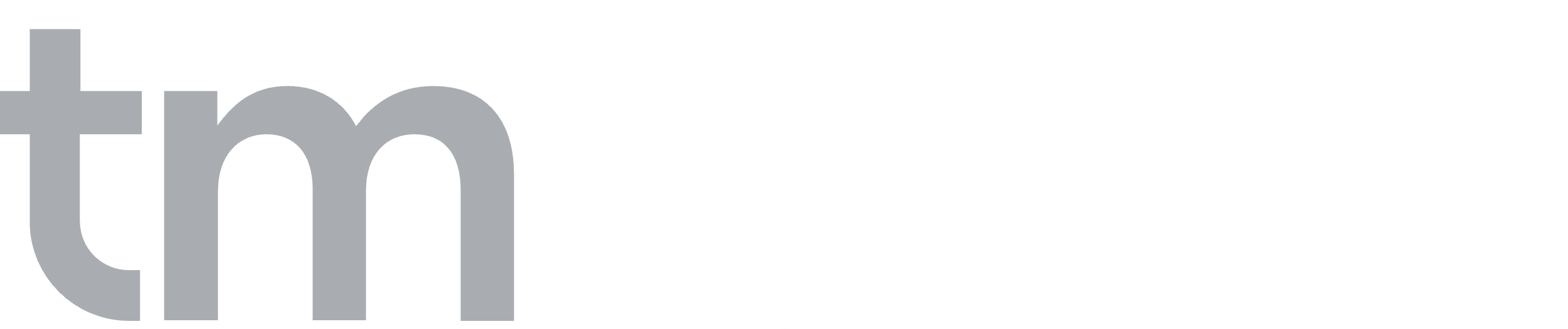 When using the logo on a color background use these color combinations.
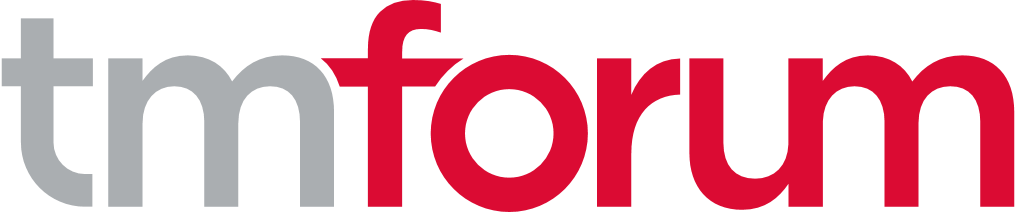 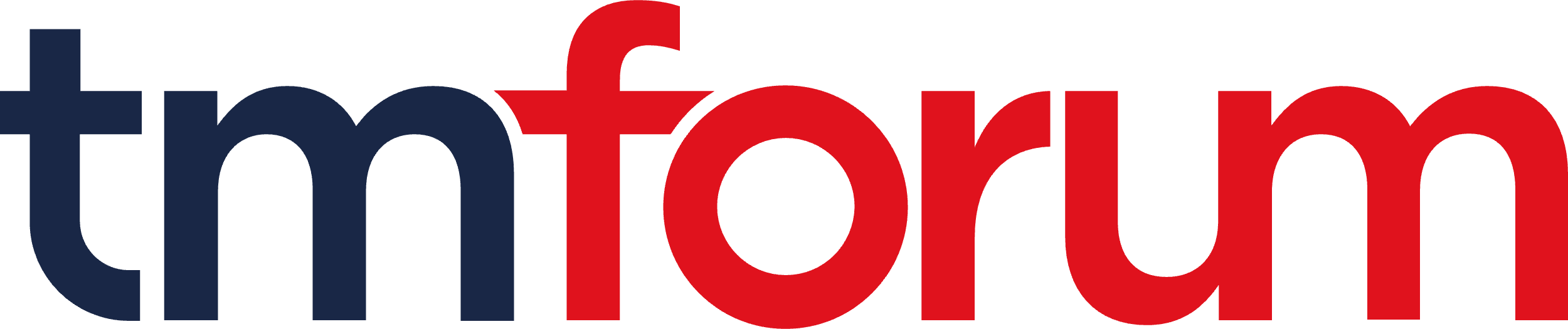 7
GUIDANCE SLIDE – DELETE AFTER READING.
Presentation fonts
We use our secondary font Arial for our presentations
look
Arial boldAll caps
SMALL SUB HEAD
Arial boldAll caps
SUB HEADING
at me
Arial ReularSentence Case
Body copy in sentence case
Attention grabbing headlines
Always in lowercase.
Maximum of 6 words.
Pluck out one large key word and scale the others to position around it.
RULE OF THUMB FOR TEXT LAYOUTS
When structuring a layout, to maintain a consistency aim for no more than three sizes of text on a layout. This excludes the attention-grabbing headings.
Main headings should be in lower case and the largest of the three.
Subheadings should be in caps.
Body copy in sentence case and the smallest of the three sizes
8
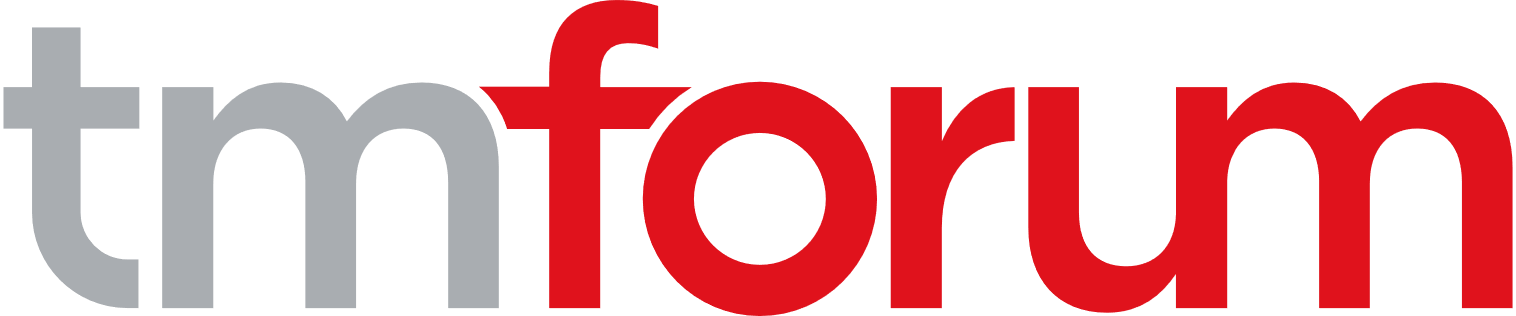 GUIDANCE SLIDE – DELETE AFTER READING.
Our color palette
TM FORUM CORE COLORS
These are our primary palette of brand colors. Use these in all TM Forum core communications. Use red sparingly to highlight.
PILLAR COLORS
EVENTS COLORS
Each pillar of our business has one additional color in its palette which replaces the red.Use this custom color combined with our blue & greys from the core palette (found in the Custom Color section of the color picker). Do NOT use our core red when you are using the pillar color.We have pillar specific slides within the layout panel, only use them when you are talking about that pillar.
9
GUIDANCE SLIDE – DELETE AFTER READING.
Our pillars and their relationship with our logo
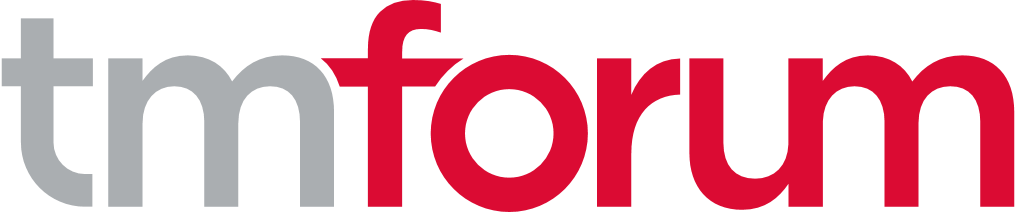 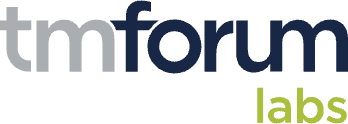 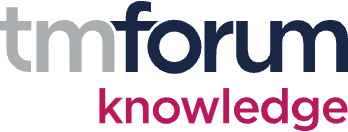 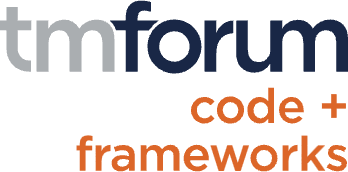 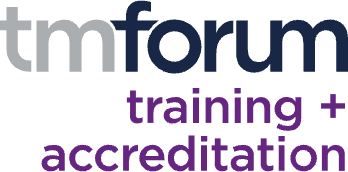 Proportion with our logo
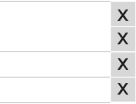 Never use more than one TMForum logo in a piece of communication.
When a TMForum logo is already incorporated, use only the name of the pillar as shown below.
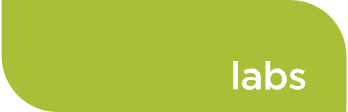 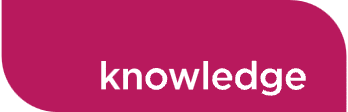 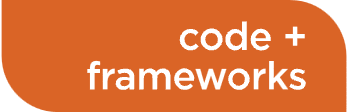 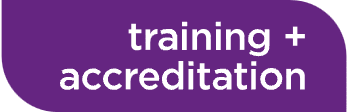 10
GUIDANCE SLIDE – DELETE AFTER READING.
Using our pillars
Some do’s and don’ts
Make sure to use the correct Pillar branding. The list below explains which parts of the organization sit under which pillar.
If in doubt, just use the standard corporate brand identity. If you use the standard red/dark-blue color scheme, you’ll never be “wrong”. But do ask if you are unsure.
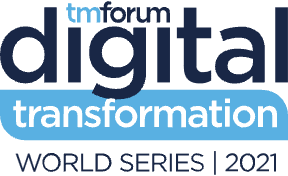 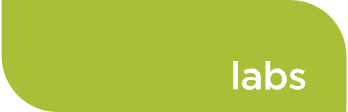 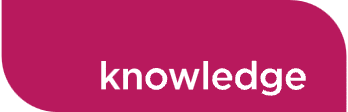 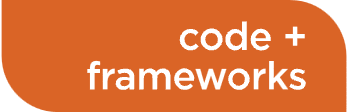 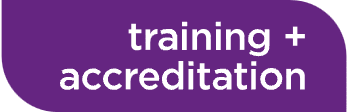 Member projects
(formerly collaboration projects)
Catalysts
Global Architecture Forum
Community
Action Week
Webinars
Reports
Podcasts
Case studies
Hard Talks
Blogs
Interviews
How-to knowledge
Playbooks
Whitepapers
Open APIs
Toolkits
Open Digital Architecture
Open Digital Framework
Coaching
Workshops
Training
Certification
Conformance
Readiness check
Digital Maturity Model
Digital Transformation World
Digital Transformation Asia
Digital Transformation Americas
Digital Leadership Summits
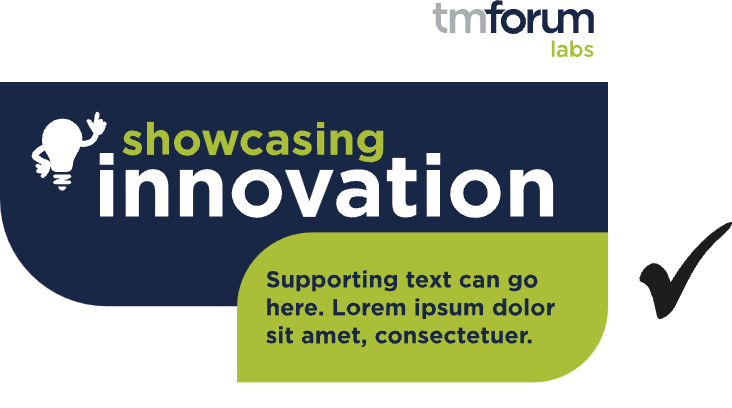 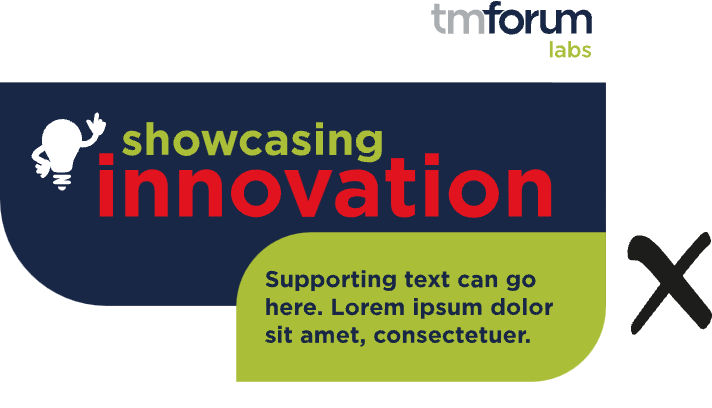 NEVER mix colors across different pillars. For example, you must not use the green color from the Labs pillar in combination with the red from the core color palette
11
GUIDANCE SLIDE – DELETE AFTER READING.
Do’s and don’ts
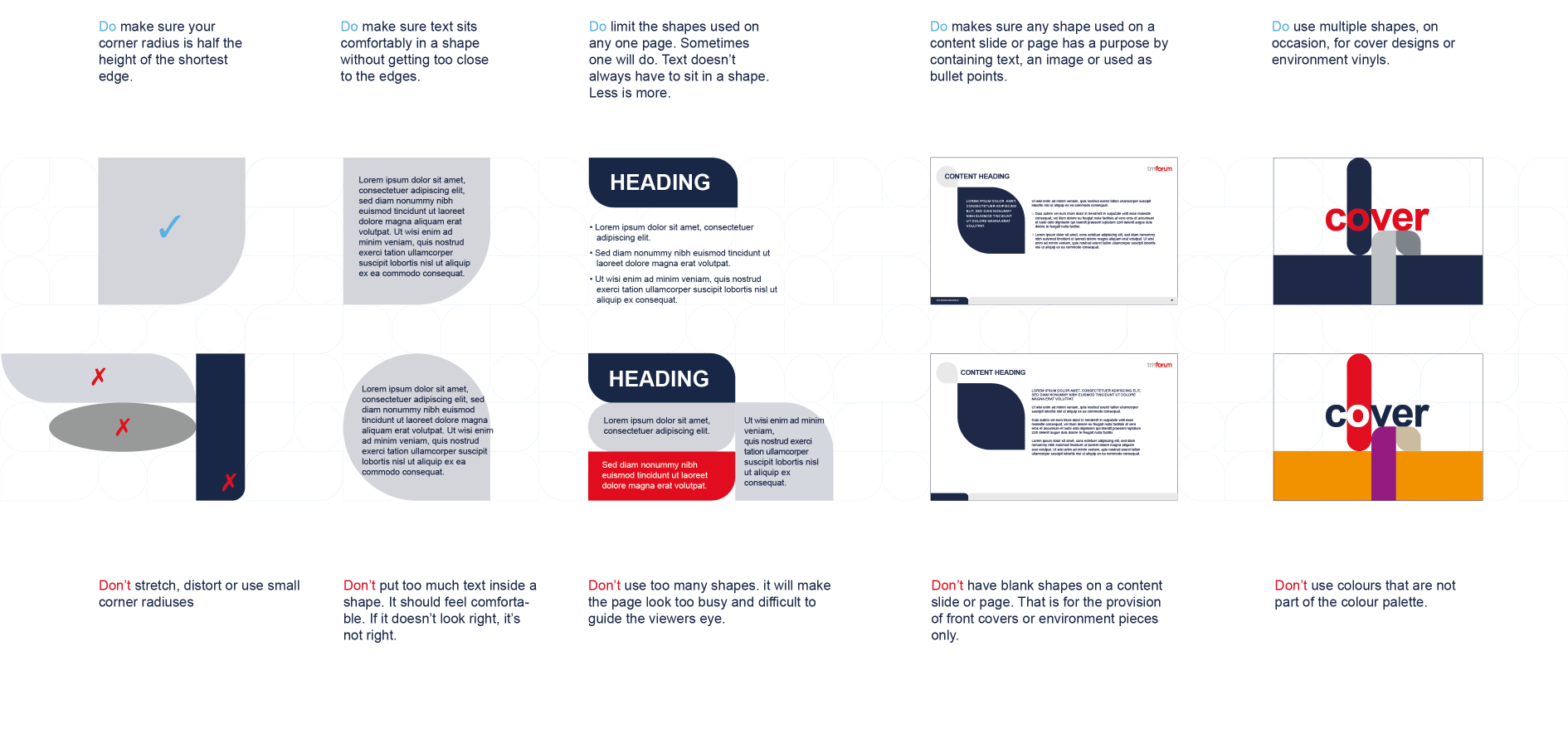 12
Our new
template
PRESENTER NAME
Job Title
date
Alternative slide if the title is too long for the other design in the template
PRESENTER NAME
Job Title
date
Headline title goes here… never more than one line
Add a subtitle here if you need to add further information to expand on the headline. Delete if not needed
Key information can be spotlighted in this bold section… 
Lorem ipsum dolor sit amet, consectetur adipiscing elit.
Lorem ipsum dolor sit amet, consectetur adipiscing elit. Phasellus lacinia ut faucibus. 
Praesent semper volutpat purus non commodo. 
Cras lobortis non orci nec imperdiet. 
Nulla eget lobortis risus. Nulla et ultrices nibh. Vivamus volutpat dictum convallis. 
Class aptent taciti sociosqu ad litora torquent per conubia nostra, per himenaeos. 
Sed libero ex, finibus id justo sit amet, feugiat finibus ex. 
Integer vitae pretium eros. In feugiat interdum sapien quis facilisis. 
Curabitur nec placerat lectus, sed porta massa.
15
Headline title goes here… never more than one line
Add a subtitle here if you need to add further information to expand on the headline. Delete if not needed
Lorem ipsum dolor sit amet, consectetur adipiscing elit. Phasellus lacinia interdum ut faucibus. 
Praesent semper volutpat purus non commodo. 
Cras lobortis non orci nec imperdiet. 
Nulla eget lobortis risus. Nulla et ultrices nibh. Vivamus volutpat dictum convallis. 
Class aptent taciti sociosqu ad litora torquent per conubia nostra, per inceptos himenaeos. 
Sed libero ex, finibus id justo sit amet, feugiat finibus ex. 
Integer vitae pretium eros. In feugiat interdum sapien quis facilisis. 
Curabitur nec placerat lectus, sed porta massa. 
Maecenas congue libero sed ipsum vestibulum sagittis. Phasellus eget dignissim elit. 
Aliquam erat volutpat. Donec a leo tristique, lobortis mauris at, congue sapien. 
Interdum et malesuada fames ac ante ipsum primis in faucibus.
16
Headline title goes here… never more than one line
Lorem ipsum dolor sit amet, consectetur adipiscing elit. Phasellus lacinia interdum ut faucibus. 
Praesent semper volutpat purus non commodo. 
Cras lobortis non orci nec imperdiet. 
Nulla eget lobortis risus. Nulla et ultrices nibh. Vivamus volutpat dictum convallis. 
Class aptent taciti sociosqu ad litora torquent per conubia nostra, per inceptos himenaeos. 
Sed libero ex, finibus id justo sit amet, feugiat finibus ex. 
Integer vitae pretium eros. In feugiat interdum sapien quis facilisis. 
Curabitur nec placerat lectus, sed porta massa. 
Maecenas congue libero sed ipsum vestibulum sagittis. Phasellus eget dignissim elit. 
Aliquam erat volutpat. Donec a leo tristique, lobortis mauris at, congue sapien. 
Interdum et malesuada fames ac ante ipsum primis in faucibus.
17
Section divide slide. Can go over a couple of lines
Simple table example
Subtitle if needed, delete if not needed.
Table is editable by double clicking
19
Two column slide option
Add a subtitle here if you need to add further information to expand on the headline. Delete if not needed
Lorem ipsum dolor sit amet, consectetur adipiscing elit. Phasellus lacinia ut faucibus. 
Praesent semper volutpat purus non commodo. 
Cras lobortis non orci nec imperdiet. 
Class aptent taciti sociosqu ad litora torquent per conubia nostra, per himenaeos. 
Sed libero ex, finibus id justo sit amet, feugiat finibus ex. 
Integer vitae pretium eros. In feugiat interdum sapien quis facilisis.
Lorem ipsum dolor sit amet, consectetur adipiscing elit. Phasellus lacinia ut faucibus. 
Praesent semper volutpat purus non commodo. 
Cras lobortis non orci nec imperdiet. 
Class aptent taciti sociosqu ad litora torquent per conubia nostra, per himenaeos. 
Sed libero ex, finibus id justo sit amet, feugiat finibus ex. 
Integer vitae pretium eros. In feugiat interdum sapien quis facilisis.
20
Option for one column text and image in shape
Add a subtitle here if you need to add further information to expand on the headline. Delete if not needed
To change the image:
Delete image that is there. It should then leave a box saying, “tap icon to add picture”. If not click reset from the menu bar.
Click icon and choose image. 
If the image needs positioning in the shape, use the crop tool to move it left or right.
Class aptent taciti sociosqu ad litora torquent per conubia nostra, per himenaeos. 
Sed libero ex, finibus id justo sit amet, feugiat finibus. 
Integer vitae pretium eros. In feugiat interdum sapien quis facilisis.
21
Example chart layout
Uses the title only slide template layout. The chart, shape and text are added as separate elements
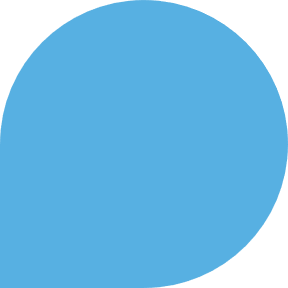 HEADLINE
Few words relevant to the chart.Lorem ipsum dolor sit amet, consectetur adipiscing elit. Phasellus lacinia interdum augue ut faucibus.
22
An example table
Subtitle if needed, delete if not needed.
PULLOUT SUBHEAD
Lorem ipsum dolor sit amet, consectetur adipiscing elit. Phasellus lacinia interdum augue ut faucibus. Praesent semper volutpat purus non commodo. Cras lobortis non orci nec imperdiet. Nulla eget lobortis risus. Nulla et ultrices nibh. Vivamus volutpat dictum convallis. Nunc ornare ultricies urna sed aliquam.
23
A template for simple text highlights and an image
Subtitle if needed, delete if not needed.
Text box height could be adjusted from the top down to fit the content in the box if needed.
To change the image:
Delete image that is there. It should then leave a box saying, “tap icon to add picture”. If not click reset from the menu bar.
Click icon and choose image. 
If the image needs positioning in the shape, use the crop tool to move it left or right.
24
Alternative basic table template
Subtitle if needed, delete if not needed.If the table is resized, resize the red shape which is sitting behind first row.
25
short statement in here
A few words can go here in support of the statement. Keep it succinct!
oneword
A FEW WORDS CAN GO HERE IN SUPPORT OF THE SINGLE WORD. KEEP IT SUCCINCT!
short statement
A few sentences can go here in support of the statement. Keep it succinct!
Lorem ipsum dolor sit amet, consectetur adipiscing elit. Phasellus lacinia interdum augue ut faucibus. Praesent semper volutpat purus non commodo. 
Cras lobortis non orci nec imperdiet. Nulla eget lobortis risus. Nulla et ultrices nibh. Vivamus volutpat dictum convallis.
28
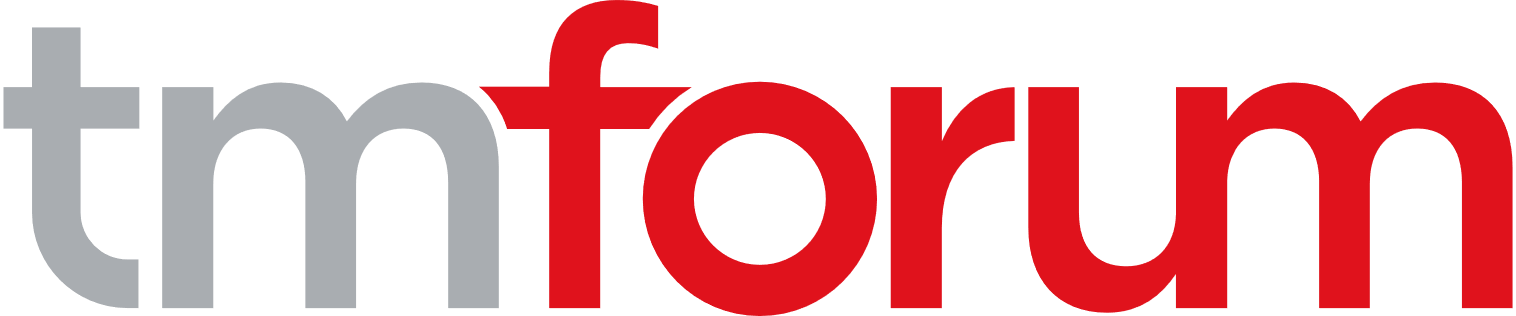 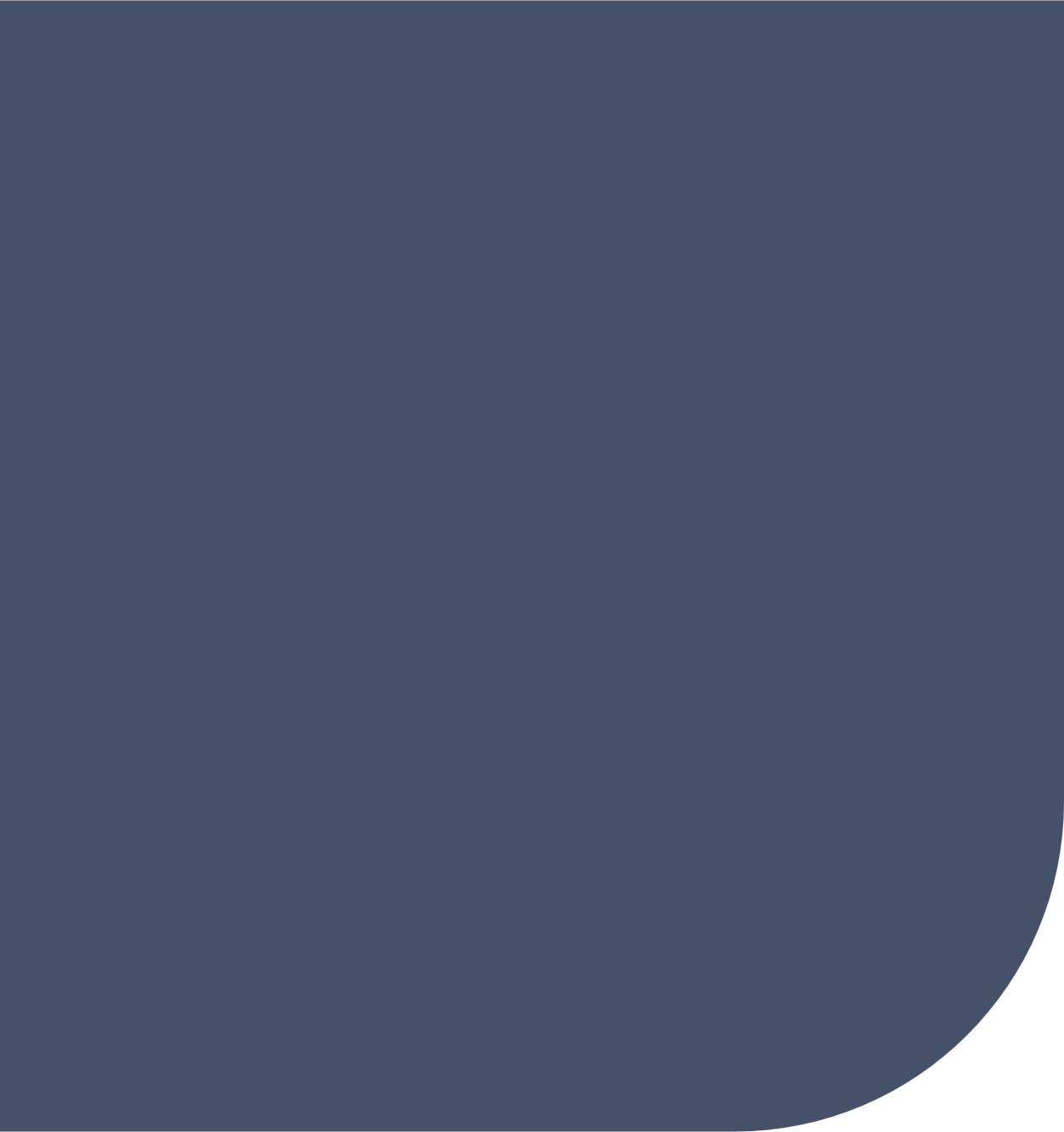 Sed convallis interdum ipsum at rutrum. Cras vestibulum efficitur risus, non dignissim lorem aliquet.
To change the image:Delete image that is there. It should then leave a box saying, “tap icon to add picture”. If not click reset from the menu bar.Click icon and choose image. Right click on image and “send to back”.If the image needs positioning in the shape, use the crop tool to resize or move it left or right.
Call-out statement in the blue teardrop, plus two columns
Subtitle if needed, delete if not needed.
LOREM IPSUM DOLOR
LOREM IPSUM DOLOR
Lorem ipsum dolor sit amet, consectetur adipiscing elit. 
Phasellus lacinia interdum augue ut faucibus. 
Praesent semper volutpat purus non commodo. 
Cras lobortis non orci nec imperdiet. Nulla eget lobortis risus.
Lorem ipsum dolor sit amet, consectetur adipiscing elit. 
Phasellus lacinia interdum augue ut faucibus. 
Praesent semper volutpat purus non commodo. 
Cras lobortis non orci nec imperdiet. Nulla eget lobortis risus.
Lorem ipsum dolor sit amet, consectetur adipiscing elit. Phasellus lacinia interdum augue ut faucibus. Praesent semper volutpat purus non commodo. Cras lobortis non orci nec imperdiet. Nulla eget lobortis risus.
30
Timeline example
JAN
FEB
MAR
APR
MAY
JUN
JUL
AUG
SEP
OCT
NOV
DEC
Lorem ipsum dolor sit amet, consectetur adipiscing elit.
Phasellus lacinia interdum augue ut faucibus.
Heading
Any extra explanatory text underneath the heading
Cras lobortis non orci nec imperdiet. Nulla eget lobortis risus.
Praesent semper volutpat purus non commodo.
Phasellus lacinia interdum augue ut faucibus.
Heading
Any extra explanatory text underneath the heading
Lorem ipsum dolor sit amet, consectetur adipiscing elit.
Phasellus lacinia interdum augue ut faucibus.
Heading
Any extra explanatory text underneath the heading
Lorem ipsum dolor sit amet, consectetur adipiscing elit.
Heading
Any extra explanatory text underneath the heading
31
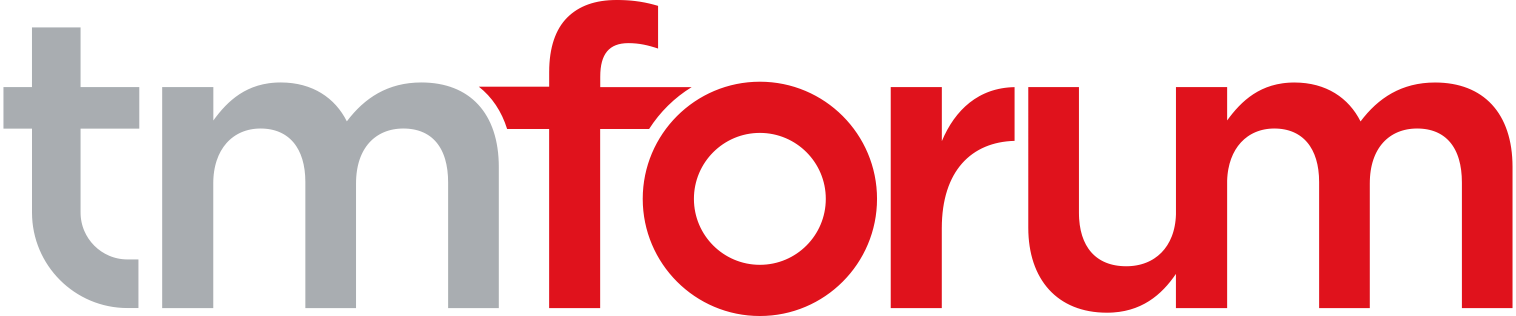 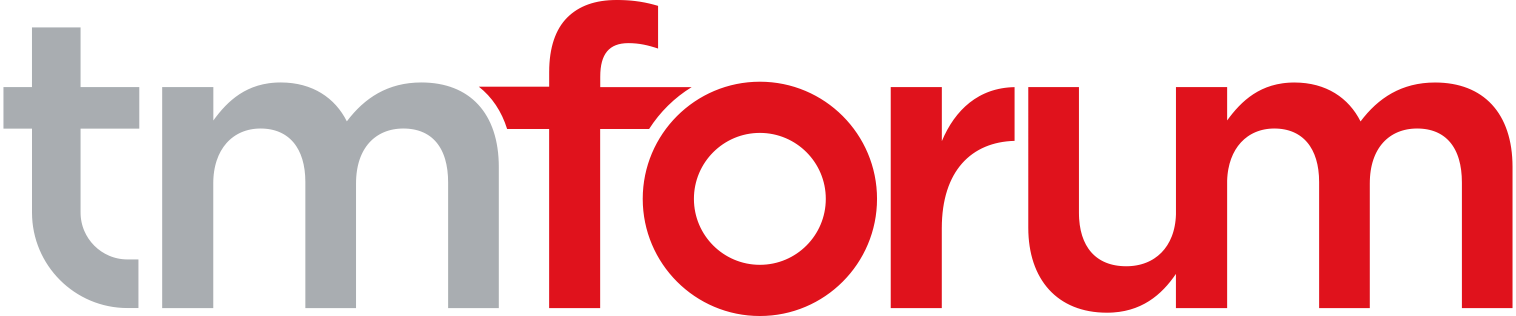 [Speaker Notes: Engaging more people in work, brand want to be assovciated with]
Optional shaped image holders
Add image here and then copy and paste onto the slide you need an image on.
32
[Speaker Notes: Engaging more people in work, brand want to be assovciated with]
oneword
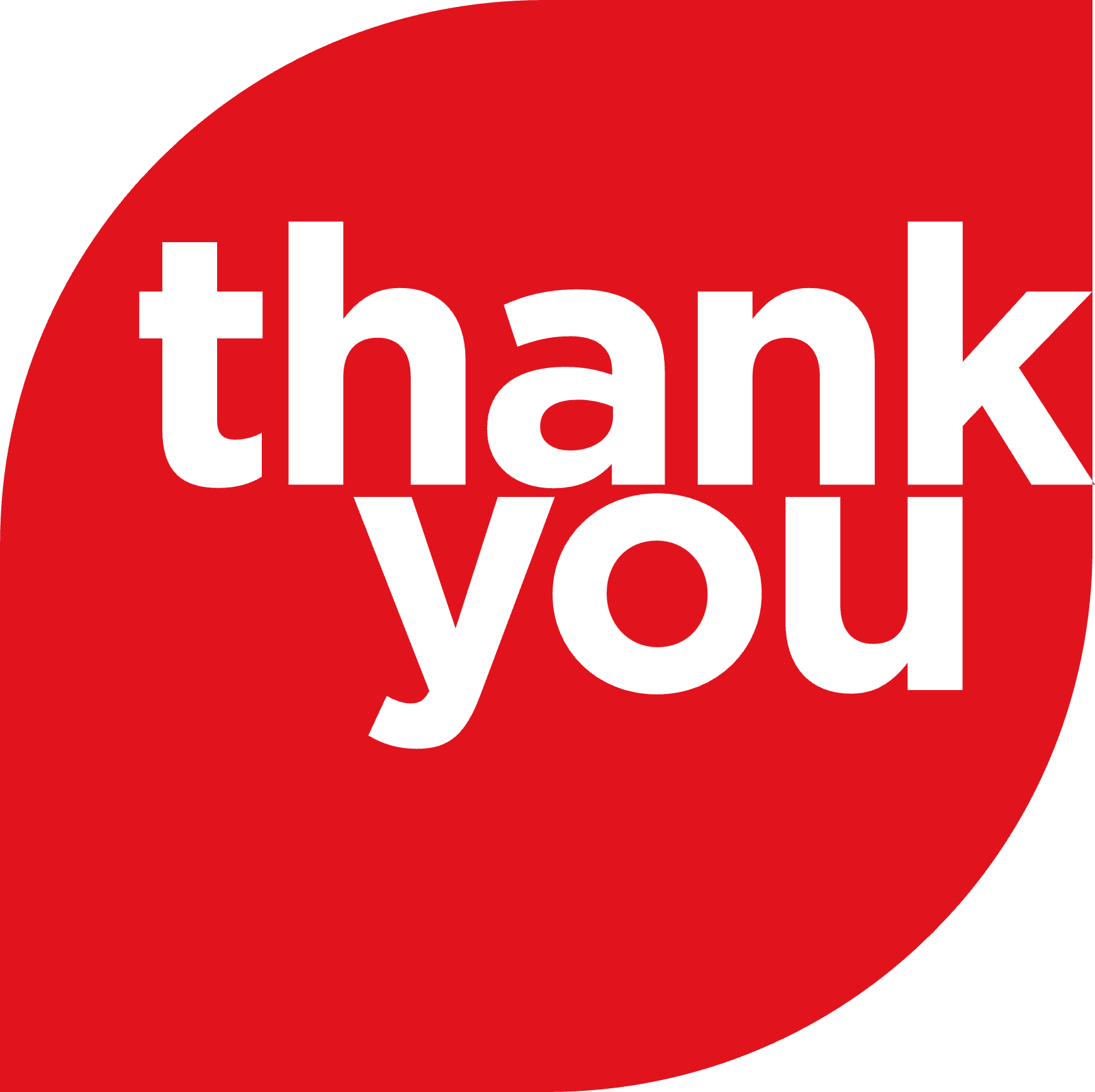 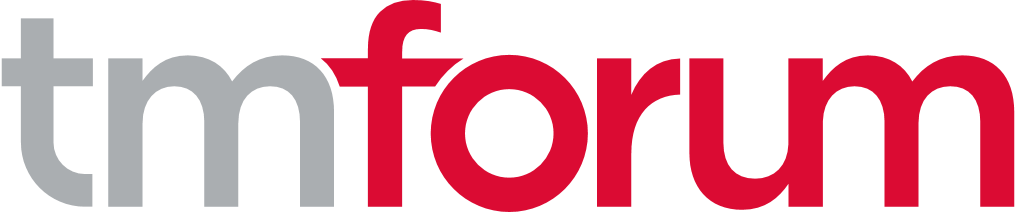 To change the image:
Delete image that is there. It should then leave a box saying, “tap icon to add picture”. If not click reset from the menu bar.
Click icon and choose image. 
Right click on image and “send to back”.
If the image needs positioning in the shape, use the crop tool to resize or move it left or right.
Our new
template
PRESENTER NAME
Job Title
date
Alternative slide if the title is too long for the other design in the template
PRESENTER NAME
Job Title
date
Headline title goes here… never more than one line
Add a subtitle here if you need to add further information to expand on the headline. Delete if not needed
Lorem ipsum dolor sit amet, consectetur adipiscing elit. Phasellus lacinia interdum ut faucibus. 
Praesent semper volutpat purus non commodo. 
Cras lobortis non orci nec imperdiet. 
Nulla eget lobortis risus. Nulla et ultrices nibh. Vivamus volutpat dictum convallis. 
Class aptent taciti sociosqu ad litora torquent per conubia nostra, per inceptos himenaeos. 
Sed libero ex, finibus id justo sit amet, feugiat finibus ex. 
Integer vitae pretium eros. In feugiat interdum sapien quis facilisis. 
Curabitur nec placerat lectus, sed porta massa. 
Maecenas congue libero sed ipsum vestibulum sagittis. Phasellus eget dignissim elit. 
Aliquam erat volutpat. Donec a leo tristique, lobortis mauris at, congue sapien. 
Interdum et malesuada fames ac ante ipsum primis in faucibus.
39
Headline title goes here… never more than one line
Lorem ipsum dolor sit amet, consectetur adipiscing elit. Phasellus lacinia interdum ut faucibus. 
Praesent semper volutpat purus non commodo. 
Cras lobortis non orci nec imperdiet. 
Nulla eget lobortis risus. Nulla et ultrices nibh. Vivamus volutpat dictum convallis. 
Class aptent taciti sociosqu ad litora torquent per conubia nostra, per inceptos himenaeos. 
Sed libero ex, finibus id justo sit amet, feugiat finibus ex. 
Integer vitae pretium eros. In feugiat interdum sapien quis facilisis. 
Curabitur nec placerat lectus, sed porta massa. 
Maecenas congue libero sed ipsum vestibulum sagittis. Phasellus eget dignissim elit. 
Aliquam erat volutpat. Donec a leo tristique, lobortis mauris at, congue sapien. 
Interdum et malesuada fames ac ante ipsum primis in faucibus.
40
Section divide slide. Can go over a couple of lines
Two column slide option
Add a subtitle here if you need to add further information to expand on the headline. Delete if not needed
Lorem ipsum dolor sit amet, consectetur adipiscing elit. Phasellus lacinia ut faucibus. 
Praesent semper volutpat purus non commodo. 
Cras lobortis non orci nec imperdiet. 
Class aptent taciti sociosqu ad litora torquent per conubia nostra, per himenaeos. 
Sed libero ex, finibus id justo sit amet, feugiat finibus ex. 
Integer vitae pretium eros. In feugiat interdum sapien quis facilisis.
Lorem ipsum dolor sit amet, consectetur adipiscing elit. Phasellus lacinia ut faucibus. 
Praesent semper volutpat purus non commodo. 
Cras lobortis non orci nec imperdiet. 
Class aptent taciti sociosqu ad litora torquent per conubia nostra, per himenaeos. 
Sed libero ex, finibus id justo sit amet, feugiat finibus ex. 
Integer vitae pretium eros. In feugiat interdum sapien quis facilisis.
42
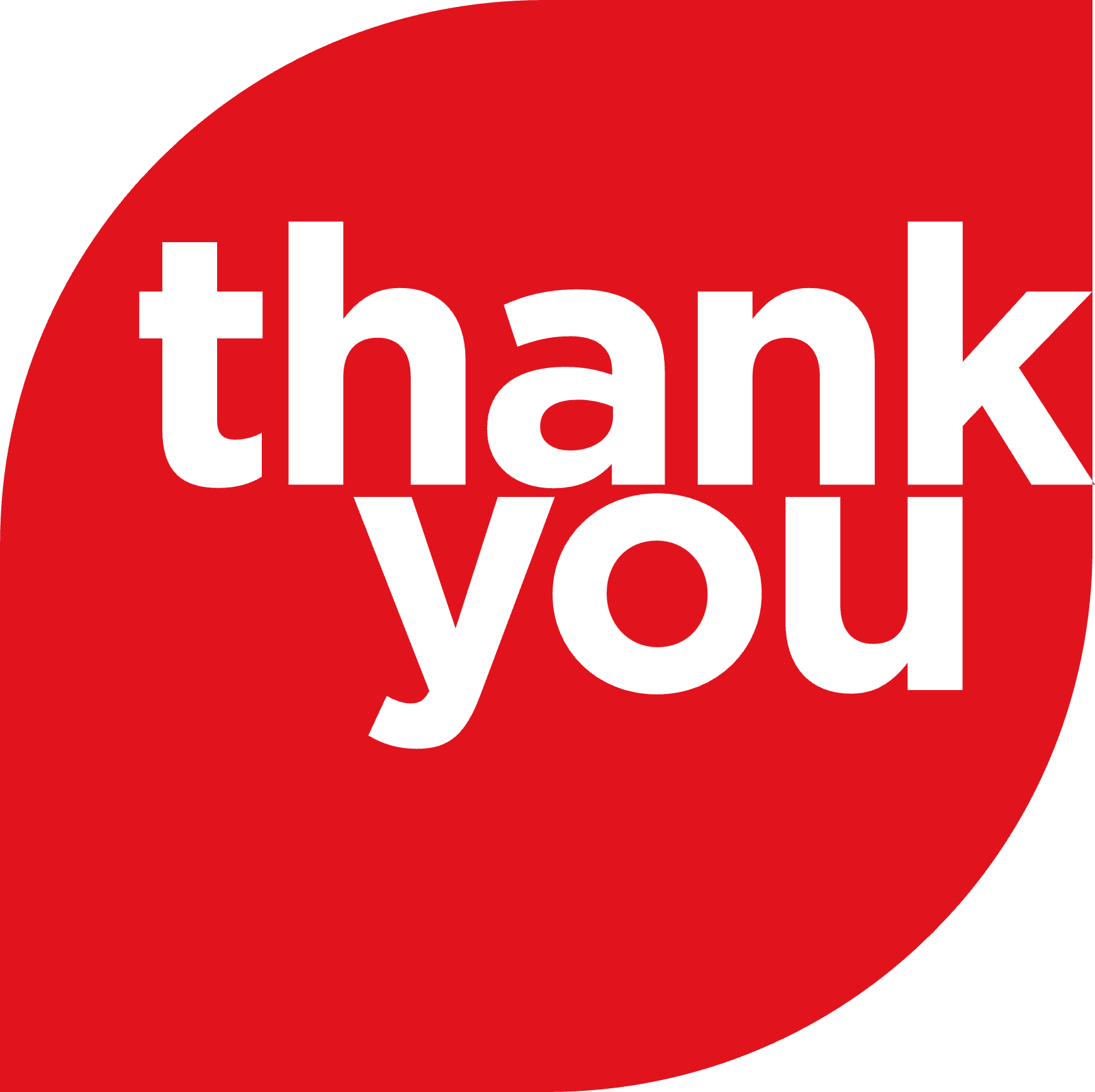 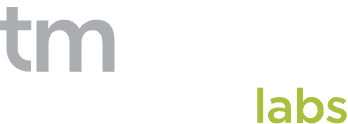 To change the image:
Delete image that is there. It should then leave a box saying, “tap icon to add picture”. If not click reset from the menu bar.
Click icon and choose image. 
Right click on image and “send to back”.
If the image needs positioning in the shape, use the crop tool to resize or move it left or right.
Our new
template
PRESENTER NAME
Job Title
date
Alternative slide if the title is too long for the other design in the template
PRESENTER NAME
Job Title
date
Headline title goes here… never more than one line
Add a subtitle here if you need to add further information to expand on the headline. Delete if not needed
Lorem ipsum dolor sit amet, consectetur adipiscing elit. Phasellus lacinia interdum ut faucibus. 
Praesent semper volutpat purus non commodo. 
Cras lobortis non orci nec imperdiet. 
Nulla eget lobortis risus. Nulla et ultrices nibh. Vivamus volutpat dictum convallis. 
Class aptent taciti sociosqu ad litora torquent per conubia nostra, per inceptos himenaeos. 
Sed libero ex, finibus id justo sit amet, feugiat finibus ex. 
Integer vitae pretium eros. In feugiat interdum sapien quis facilisis. 
Curabitur nec placerat lectus, sed porta massa. 
Maecenas congue libero sed ipsum vestibulum sagittis. Phasellus eget dignissim elit. 
Aliquam erat volutpat. Donec a leo tristique, lobortis mauris at, congue sapien. 
Interdum et malesuada fames ac ante ipsum primis in faucibus.
46
Headline title goes here… never more than one line
Lorem ipsum dolor sit amet, consectetur adipiscing elit. Phasellus lacinia interdum ut faucibus. 
Praesent semper volutpat purus non commodo. 
Cras lobortis non orci nec imperdiet. 
Nulla eget lobortis risus. Nulla et ultrices nibh. Vivamus volutpat dictum convallis. 
Class aptent taciti sociosqu ad litora torquent per conubia nostra, per inceptos himenaeos. 
Sed libero ex, finibus id justo sit amet, feugiat finibus ex. 
Integer vitae pretium eros. In feugiat interdum sapien quis facilisis. 
Curabitur nec placerat lectus, sed porta massa. 
Maecenas congue libero sed ipsum vestibulum sagittis. Phasellus eget dignissim elit. 
Aliquam erat volutpat. Donec a leo tristique, lobortis mauris at, congue sapien. 
Interdum et malesuada fames ac ante ipsum primis in faucibus.
47
Section divide slide. Can go over a couple of lines
Two column slide option
Add a subtitle here if you need to add further information to expand on the headline. Delete if not needed
Lorem ipsum dolor sit amet, consectetur adipiscing elit. Phasellus lacinia ut faucibus. 
Praesent semper volutpat purus non commodo. 
Cras lobortis non orci nec imperdiet. 
Class aptent taciti sociosqu ad litora torquent per conubia nostra, per himenaeos. 
Sed libero ex, finibus id justo sit amet, feugiat finibus ex. 
Integer vitae pretium eros. In feugiat interdum sapien quis facilisis.
Lorem ipsum dolor sit amet, consectetur adipiscing elit. Phasellus lacinia ut faucibus. 
Praesent semper volutpat purus non commodo. 
Cras lobortis non orci nec imperdiet. 
Class aptent taciti sociosqu ad litora torquent per conubia nostra, per himenaeos. 
Sed libero ex, finibus id justo sit amet, feugiat finibus ex. 
Integer vitae pretium eros. In feugiat interdum sapien quis facilisis.
49
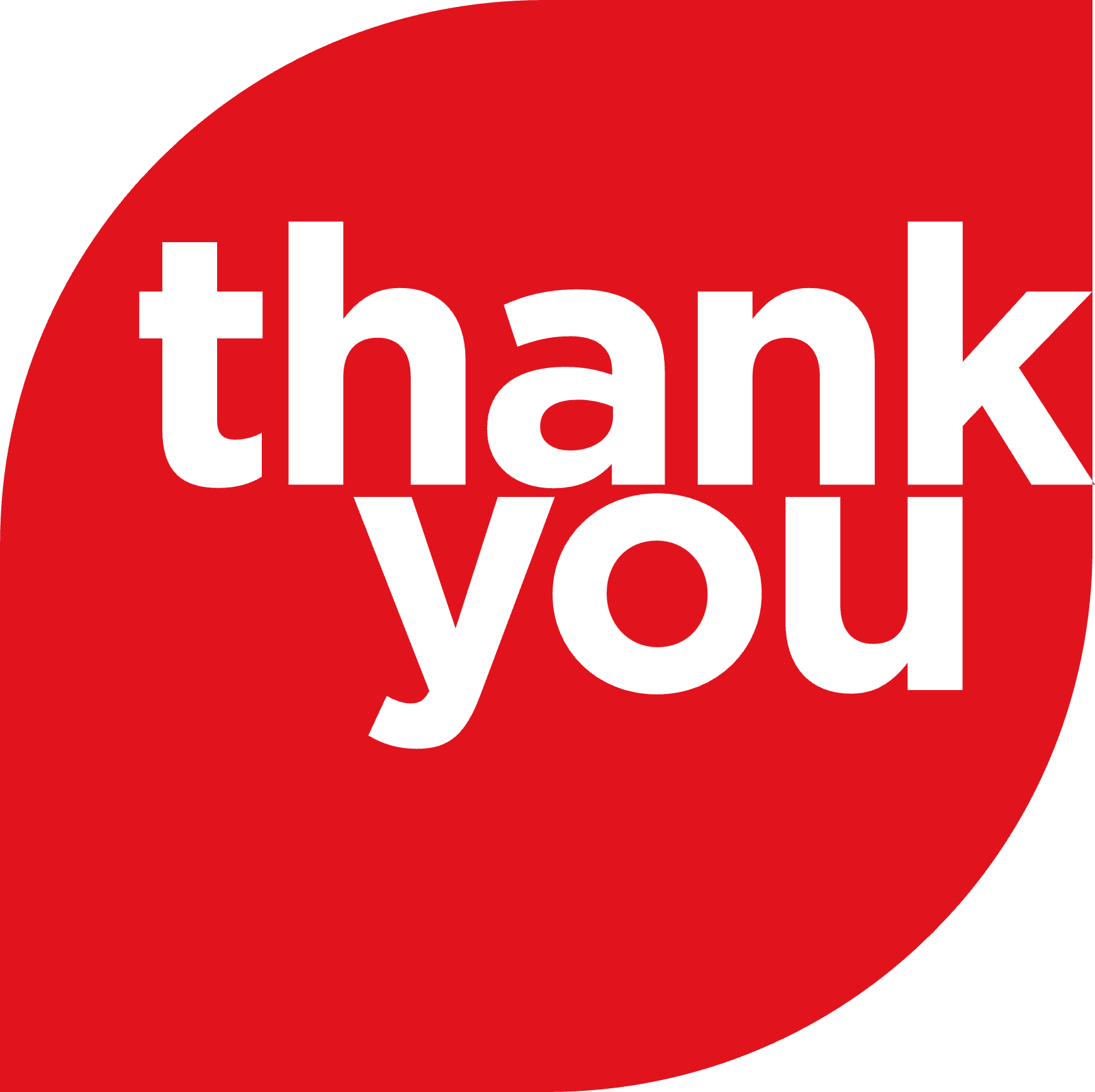 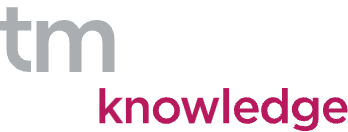 To change the image:
Delete image that is there. It should then leave a box saying, “tap icon to add picture”. If not click reset from the menu bar.
Click icon and choose image. 
Right click on image and “send to back”.
If the image needs positioning in the shape, use the crop tool to resize or move it left or right.
Our new
template
PRESENTER NAME
Job Title
date
Alternative slide if the title is too long for the other design in the template
PRESENTER NAME
Job Title
date
Headline title goes here… never more than one line
Add a subtitle here if you need to add further information to expand on the headline. Delete if not needed
Lorem ipsum dolor sit amet, consectetur adipiscing elit. Phasellus lacinia interdum ut faucibus. 
Praesent semper volutpat purus non commodo. 
Cras lobortis non orci nec imperdiet. 
Nulla eget lobortis risus. Nulla et ultrices nibh. Vivamus volutpat dictum convallis. 
Class aptent taciti sociosqu ad litora torquent per conubia nostra, per inceptos himenaeos. 
Sed libero ex, finibus id justo sit amet, feugiat finibus ex. 
Integer vitae pretium eros. In feugiat interdum sapien quis facilisis. 
Curabitur nec placerat lectus, sed porta massa. 
Maecenas congue libero sed ipsum vestibulum sagittis. Phasellus eget dignissim elit. 
Aliquam erat volutpat. Donec a leo tristique, lobortis mauris at, congue sapien. 
Interdum et malesuada fames ac ante ipsum primis in faucibus.
53
Headline title goes here… never more than one line
Lorem ipsum dolor sit amet, consectetur adipiscing elit. Phasellus lacinia interdum ut faucibus. 
Praesent semper volutpat purus non commodo. 
Cras lobortis non orci nec imperdiet. 
Nulla eget lobortis risus. Nulla et ultrices nibh. Vivamus volutpat dictum convallis. 
Class aptent taciti sociosqu ad litora torquent per conubia nostra, per inceptos himenaeos. 
Sed libero ex, finibus id justo sit amet, feugiat finibus ex. 
Integer vitae pretium eros. In feugiat interdum sapien quis facilisis. 
Curabitur nec placerat lectus, sed porta massa. 
Maecenas congue libero sed ipsum vestibulum sagittis. Phasellus eget dignissim elit. 
Aliquam erat volutpat. Donec a leo tristique, lobortis mauris at, congue sapien. 
Interdum et malesuada fames ac ante ipsum primis in faucibus.
54
Section divide slide. Can go over a couple of lines
Two column slide option
Add a subtitle here if you need to add further information to expand on the headline. Delete if not needed
Lorem ipsum dolor sit amet, consectetur adipiscing elit. Phasellus lacinia ut faucibus. 
Praesent semper volutpat purus non commodo. 
Cras lobortis non orci nec imperdiet. 
Class aptent taciti sociosqu ad litora torquent per conubia nostra, per himenaeos. 
Sed libero ex, finibus id justo sit amet, feugiat finibus ex. 
Integer vitae pretium eros. In feugiat interdum sapien quis facilisis.
Lorem ipsum dolor sit amet, consectetur adipiscing elit. Phasellus lacinia ut faucibus. 
Praesent semper volutpat purus non commodo. 
Cras lobortis non orci nec imperdiet. 
Class aptent taciti sociosqu ad litora torquent per conubia nostra, per himenaeos. 
Sed libero ex, finibus id justo sit amet, feugiat finibus ex. 
Integer vitae pretium eros. In feugiat interdum sapien quis facilisis.
56
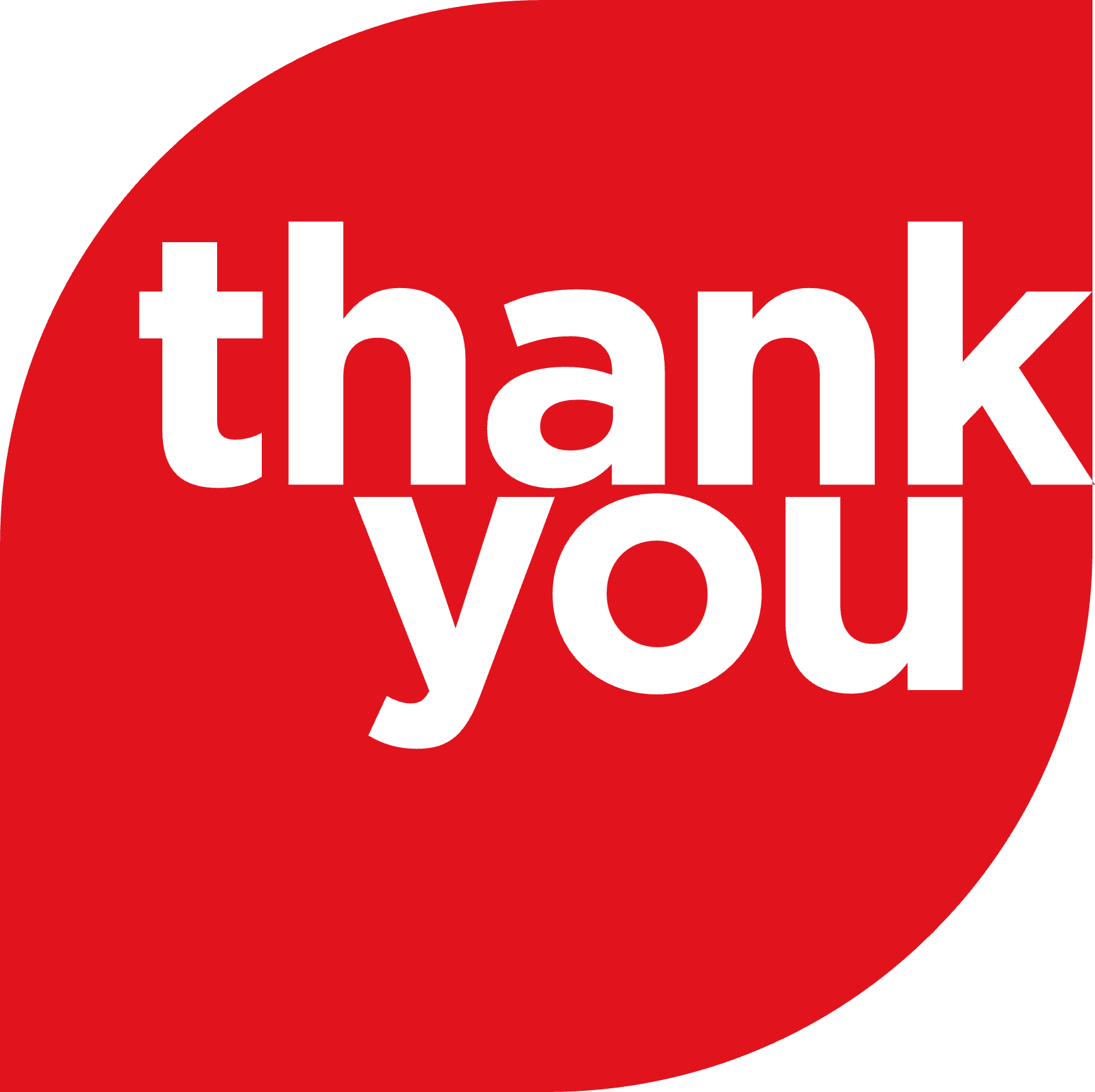 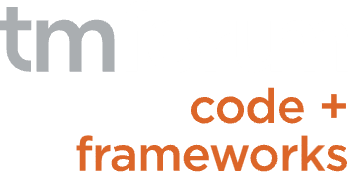 To change the image:
Delete image that is there. It should then leave a box saying, “tap icon to add picture”. If not click reset from the menu bar.
Click icon and choose image. 
Right click on image and “send to back”.
If the image needs positioning in the shape, use the crop tool to resize or move it left or right.
Our new
template
PRESENTER NAME
Job Title
date
Alternative slide if the title is too long for the other design in the template
PRESENTER NAME
Job Title
date
Headline title goes here… never more than one line
Add a subtitle here if you need to add further information to expand on the headline. Delete if not needed
Lorem ipsum dolor sit amet, consectetur adipiscing elit. Phasellus lacinia interdum ut faucibus. 
Praesent semper volutpat purus non commodo. 
Cras lobortis non orci nec imperdiet. 
Nulla eget lobortis risus. Nulla et ultrices nibh. Vivamus volutpat dictum convallis. 
Class aptent taciti sociosqu ad litora torquent per conubia nostra, per inceptos himenaeos. 
Sed libero ex, finibus id justo sit amet, feugiat finibus ex. 
Integer vitae pretium eros. In feugiat interdum sapien quis facilisis. 
Curabitur nec placerat lectus, sed porta massa. 
Maecenas congue libero sed ipsum vestibulum sagittis. Phasellus eget dignissim elit. 
Aliquam erat volutpat. Donec a leo tristique, lobortis mauris at, congue sapien. 
Interdum et malesuada fames ac ante ipsum primis in faucibus.
60
Headline title goes here… never more than one line
Lorem ipsum dolor sit amet, consectetur adipiscing elit. Phasellus lacinia interdum ut faucibus. 
Praesent semper volutpat purus non commodo. 
Cras lobortis non orci nec imperdiet. 
Nulla eget lobortis risus. Nulla et ultrices nibh. Vivamus volutpat dictum convallis. 
Class aptent taciti sociosqu ad litora torquent per conubia nostra, per inceptos himenaeos. 
Sed libero ex, finibus id justo sit amet, feugiat finibus ex. 
Integer vitae pretium eros. In feugiat interdum sapien quis facilisis. 
Curabitur nec placerat lectus, sed porta massa. 
Maecenas congue libero sed ipsum vestibulum sagittis. Phasellus eget dignissim elit. 
Aliquam erat volutpat. Donec a leo tristique, lobortis mauris at, congue sapien. 
Interdum et malesuada fames ac ante ipsum primis in faucibus.
61
Section divide slide. Can go over a couple of lines
Two column slide option
Add a subtitle here if you need to add further information to expand on the headline. Delete if not needed
Lorem ipsum dolor sit amet, consectetur adipiscing elit. Phasellus lacinia ut faucibus. 
Praesent semper volutpat purus non commodo. 
Cras lobortis non orci nec imperdiet. 
Class aptent taciti sociosqu ad litora torquent per conubia nostra, per himenaeos. 
Sed libero ex, finibus id justo sit amet, feugiat finibus ex. 
Integer vitae pretium eros. In feugiat interdum sapien quis facilisis.
Lorem ipsum dolor sit amet, consectetur adipiscing elit. Phasellus lacinia ut faucibus. 
Praesent semper volutpat purus non commodo. 
Cras lobortis non orci nec imperdiet. 
Class aptent taciti sociosqu ad litora torquent per conubia nostra, per himenaeos. 
Sed libero ex, finibus id justo sit amet, feugiat finibus ex. 
Integer vitae pretium eros. In feugiat interdum sapien quis facilisis.
63
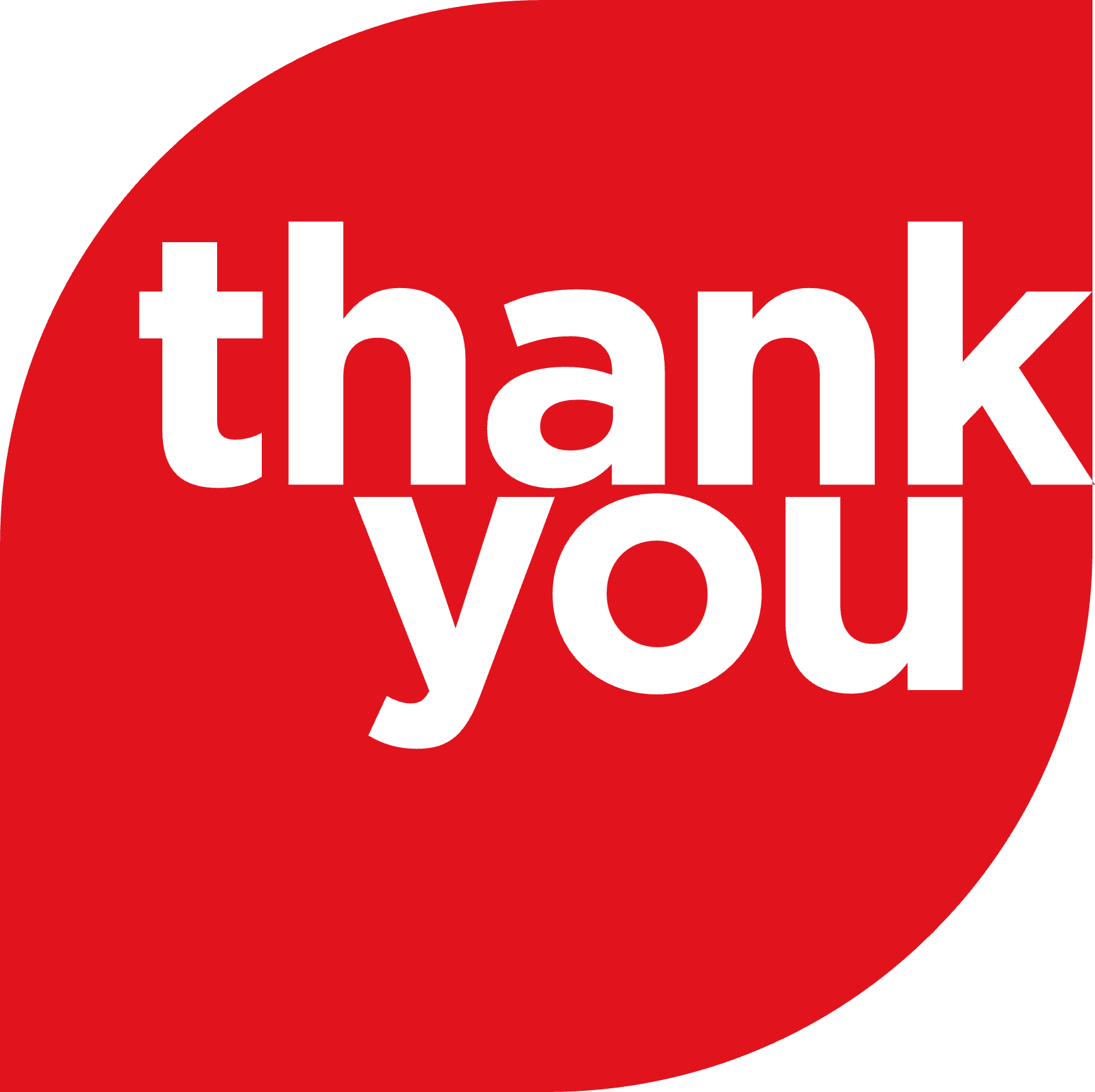 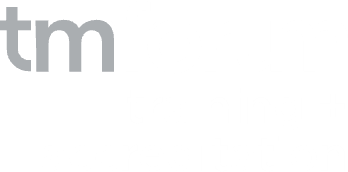 To change the image:
Delete image that is there. It should then leave a box saying, “tap icon to add picture”. If not click reset from the menu bar.
Click icon and choose image. 
Right click on image and “send to back”.
If the image needs positioning in the shape, use the crop tool to resize or move it left or right.